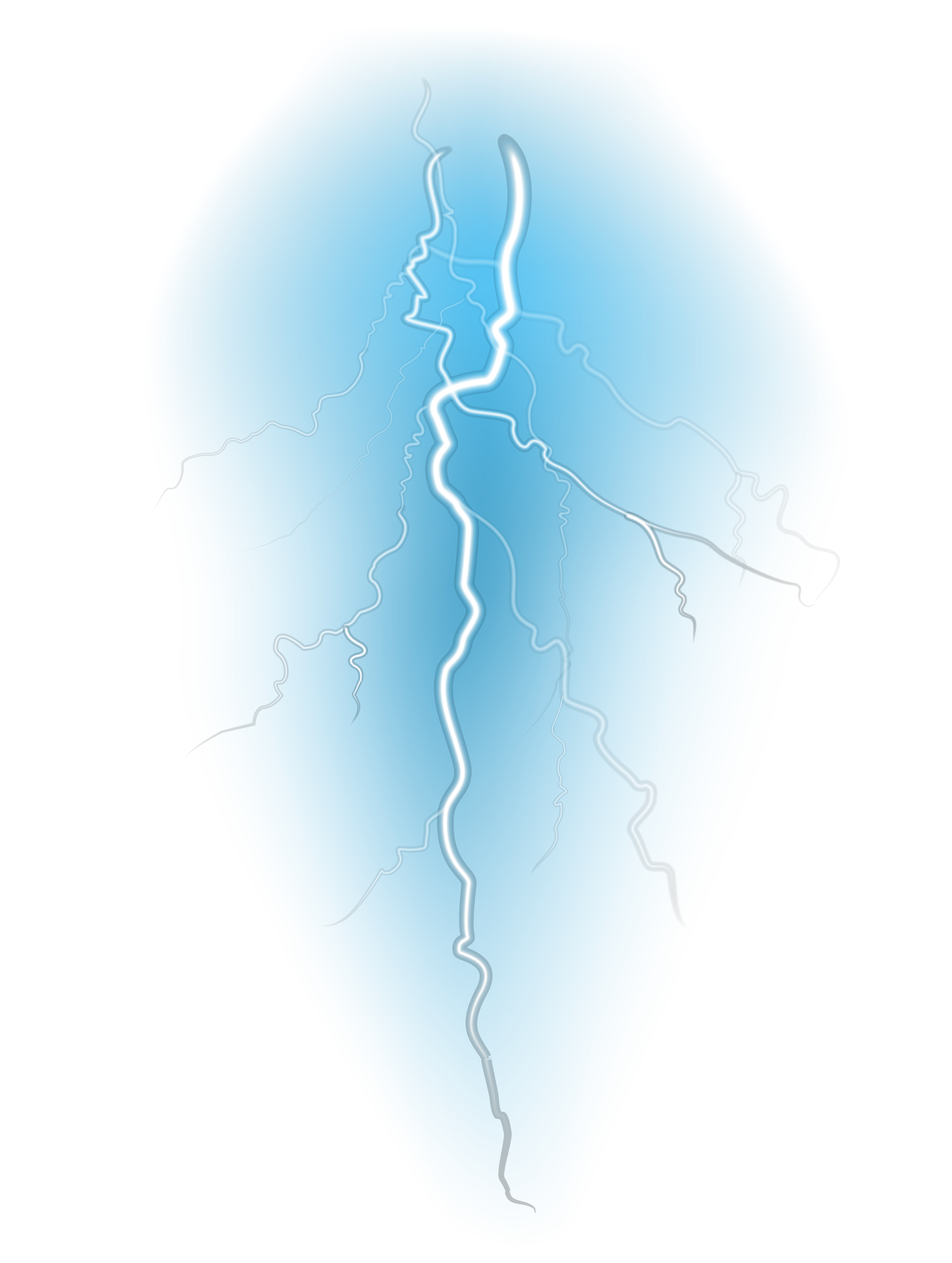 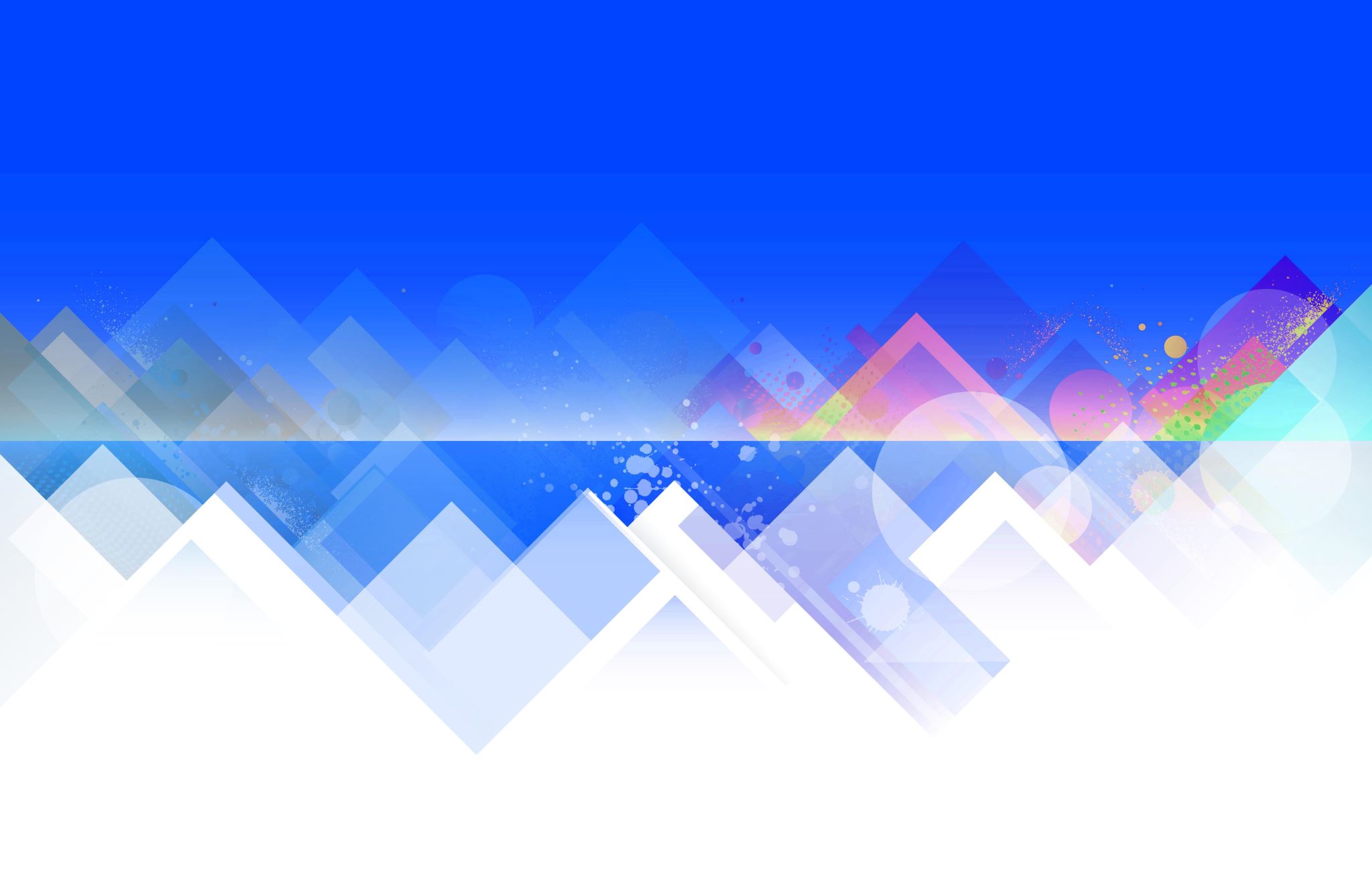 Lightning Talk
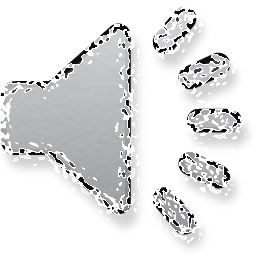 Technical Challenges
Team: sdmay21-51
Logan Anderson, Nicholas Heger, Steven Sheets, James Volpe, Jared Weiland
Largest Technical Challenge
How to design an effective system that will enable the users to pick and choose between the different variants…
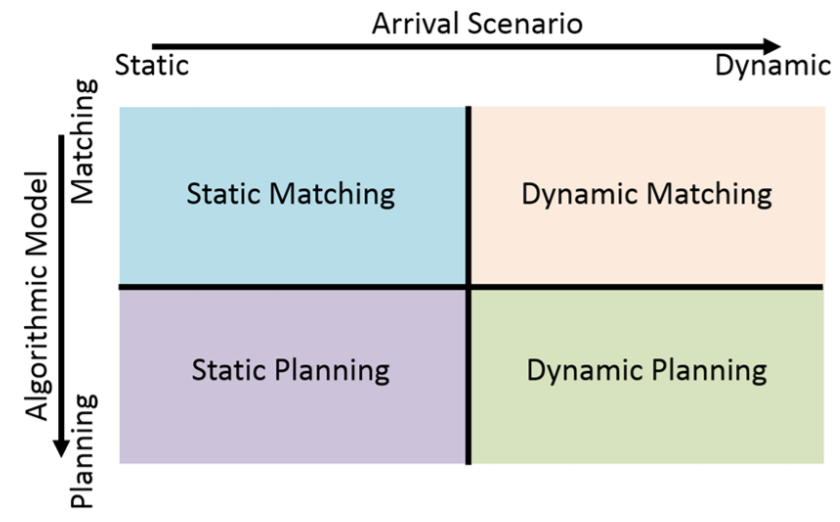 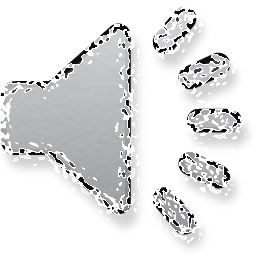 Task Assignment Problem
Quality Control
Incentive Mechanism
Privacy Protection
Challenging due to many considerations 
Workers
Tasks
Task Assignment
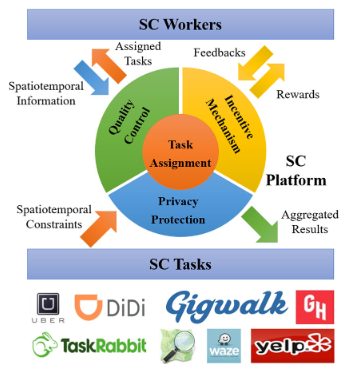 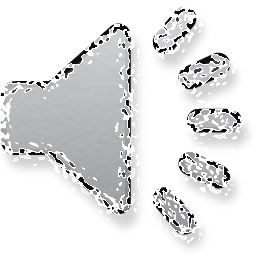 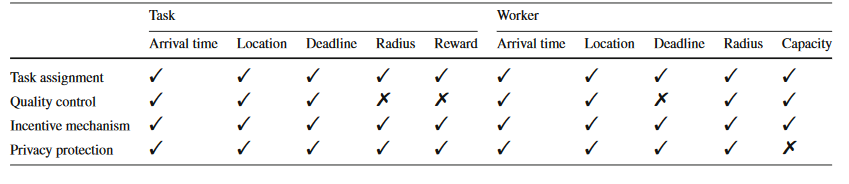 Static vs. Dynamic Planning/Matching, a Brief Explanation
On the following slides you will be presented with a few tables that explain this problematic concept that complexifies just about every aspect of our project...
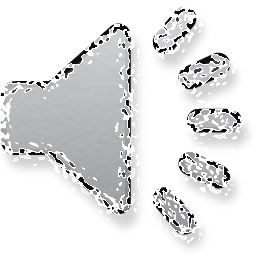 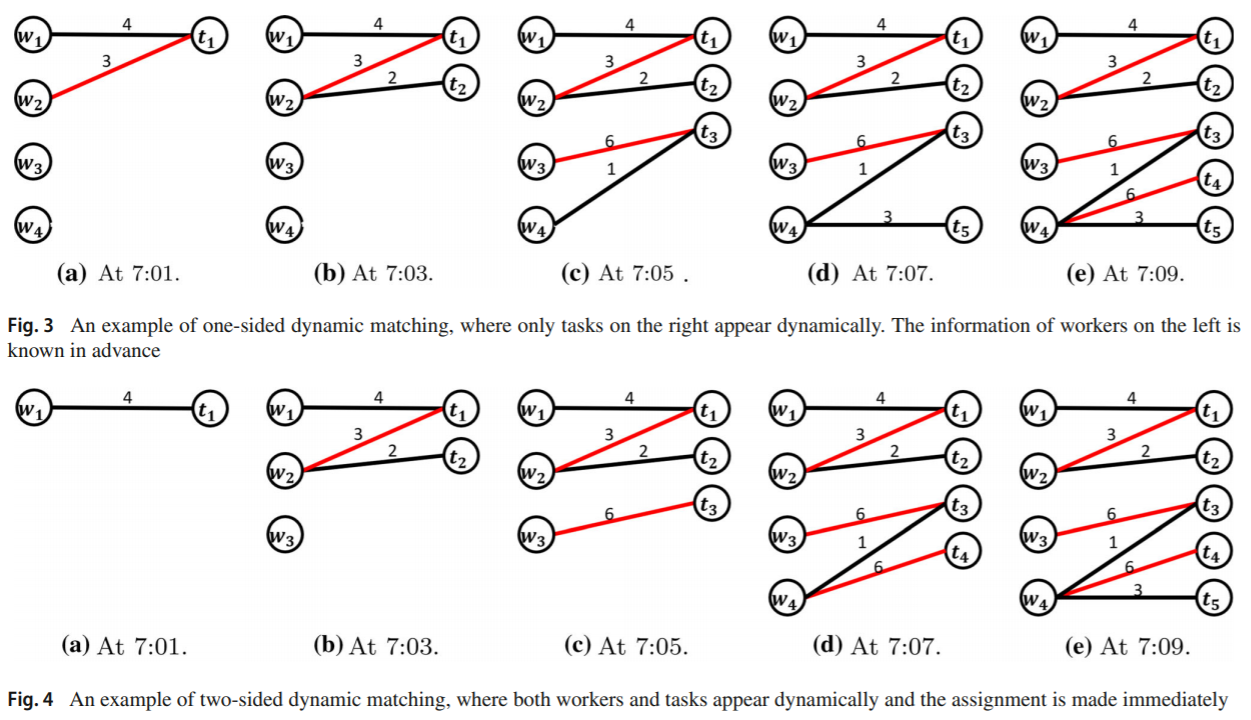 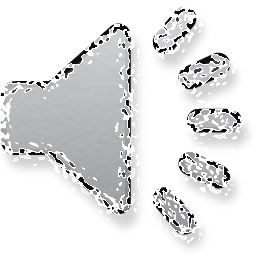 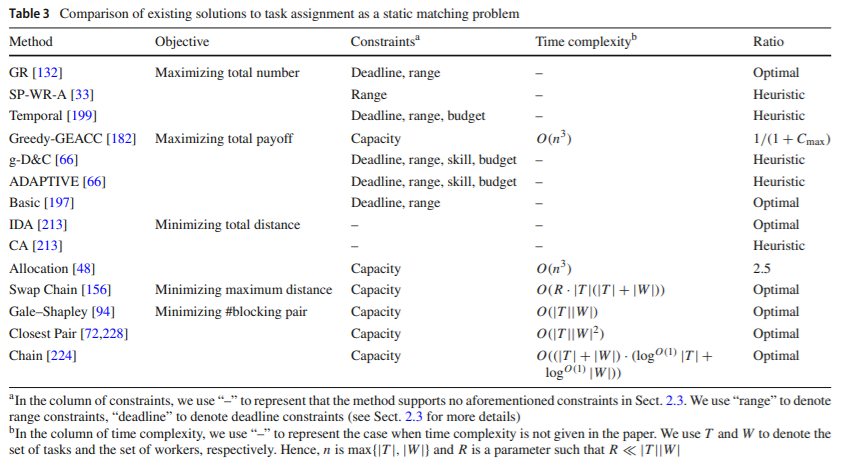 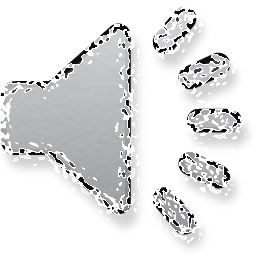 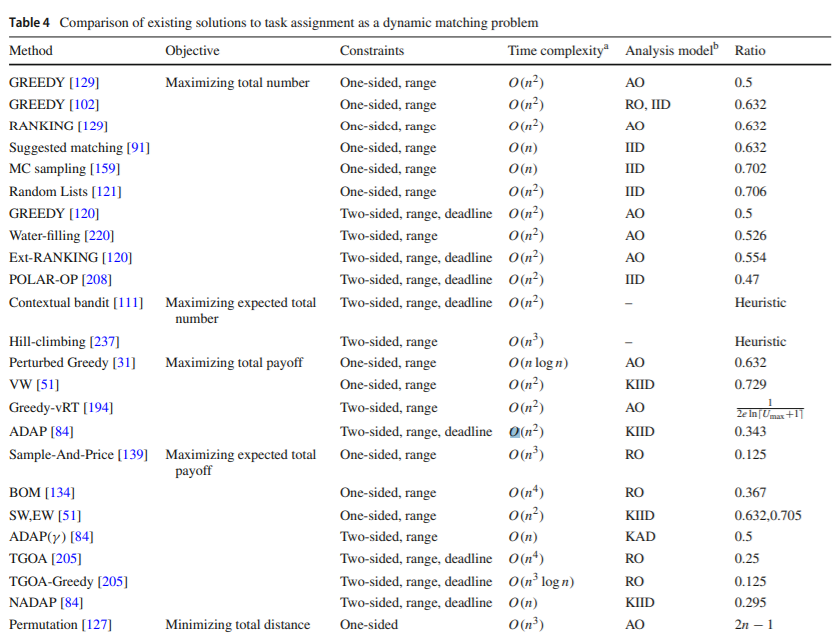 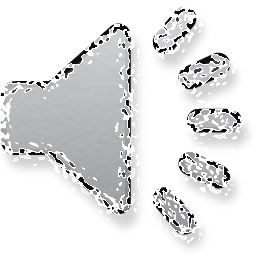 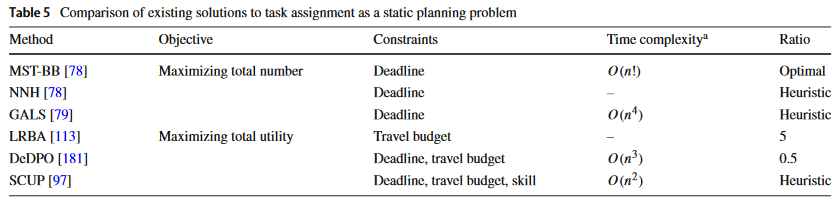 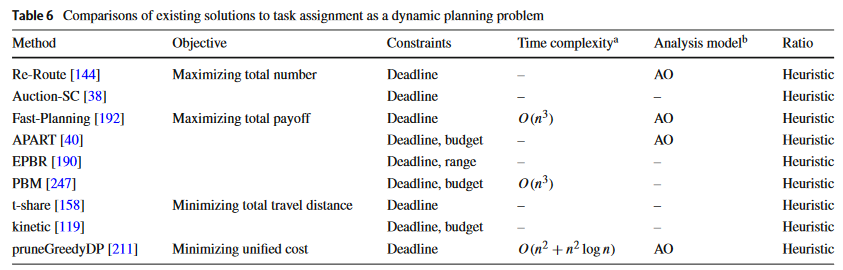 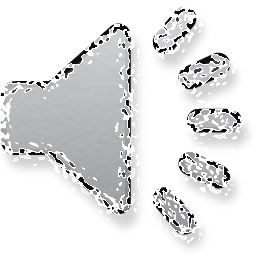